Figure 1. Behavioral validation of the IGT modified for fMRI. Performance in healthy male controls in the original and ...
Cereb Cortex, Volume 19, Issue 5, May 2009, Pages 1134–1143, https://doi.org/10.1093/cercor/bhn154
The content of this slide may be subject to copyright: please see the slide notes for details.
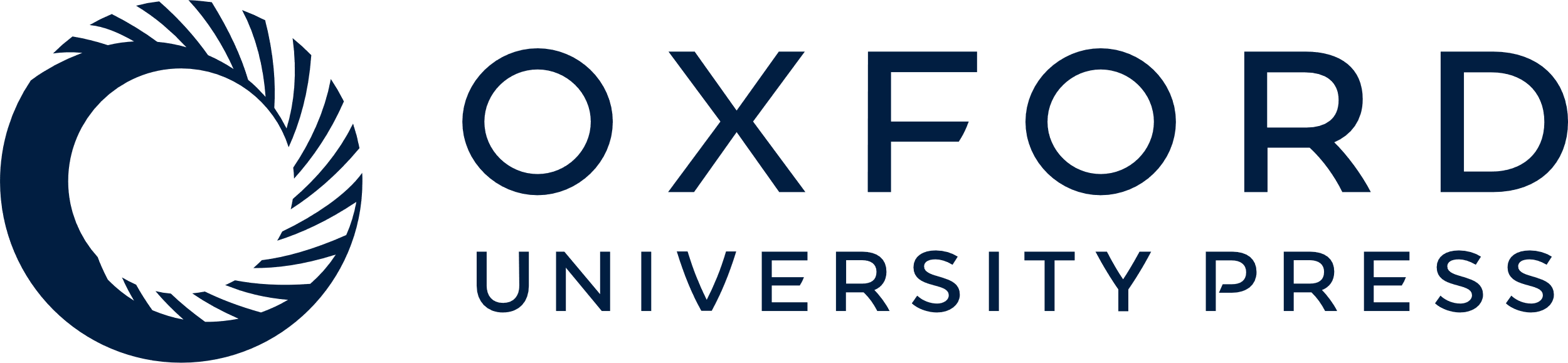 [Speaker Notes: Figure 1. Behavioral validation of the IGT modified for fMRI. Performance in healthy male controls in the original and modified version of the task. Graph shows the mean (±SEM) net score per block of 20 card selections in a group (n = 19) performing the original computerized version of the task (taken from Lawrence et al. 2006; solid line, circles), a group (n = 9) performing the modified version in a pilot experiment (dotted line, triangles), and a group (n = 15) performing the modified version during the present fMRI experiment (dashed line, squares). There were no differences in performance between these groups.


Unless provided in the caption above, the following copyright applies to the content of this slide: © The Author 2008. Published by Oxford University Press. All rights reserved. For permissions, please e-mail: journals.permissions@oxfordjournals.org]